Cloud Mask, Cloud Phase and Cloud Top Properties in AWIPS-2
Provisional PS-PVR 
May 6, 2019
Cloud Mask, Phase, Top Properties in AWIPS-2
GOES-16 Fielded in AWIPS-2 (GOES-17 not yet fielded)
Style rules are modified to handle display units

NWS transmission of GOES-16 Cloud Products via the SBN began May 31, 2017:

Cloud Top Height (F, C, M)
Cloud Top Pressure (F, C)
Cloud Top Temperature (F, M)
Clear Sky Mask (F, C, M)
Cloud Top Phase (F,C,M)
                * ABI Sectors:  F = Full Disk, C = CONUS and M = Meso

Examples of each are in the following slides
GOES-16 Cloud Top Height (Ft)
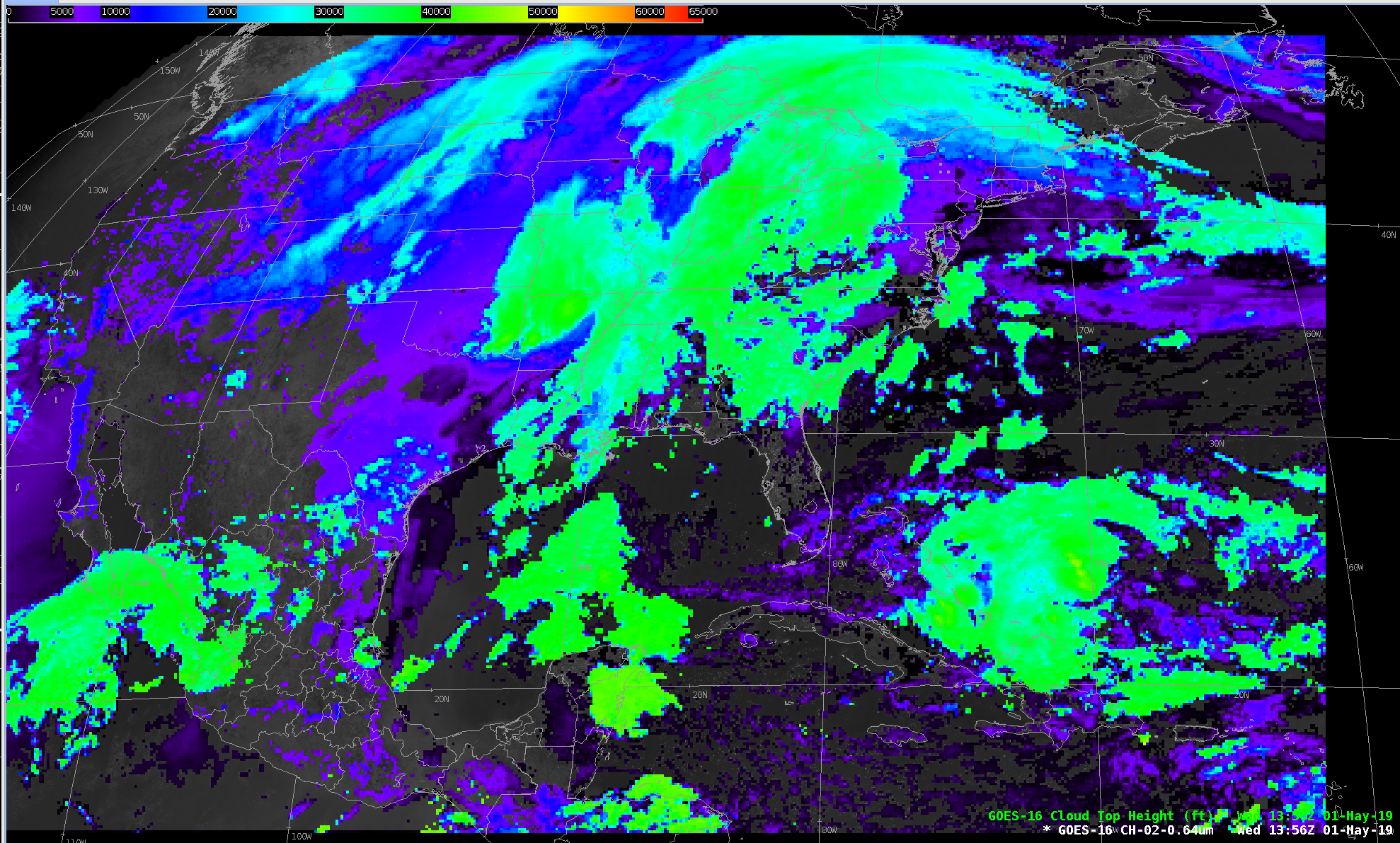 14:22 Z 13 Feb 2018
GOES-16 Cloud Top Pressure (hPa)
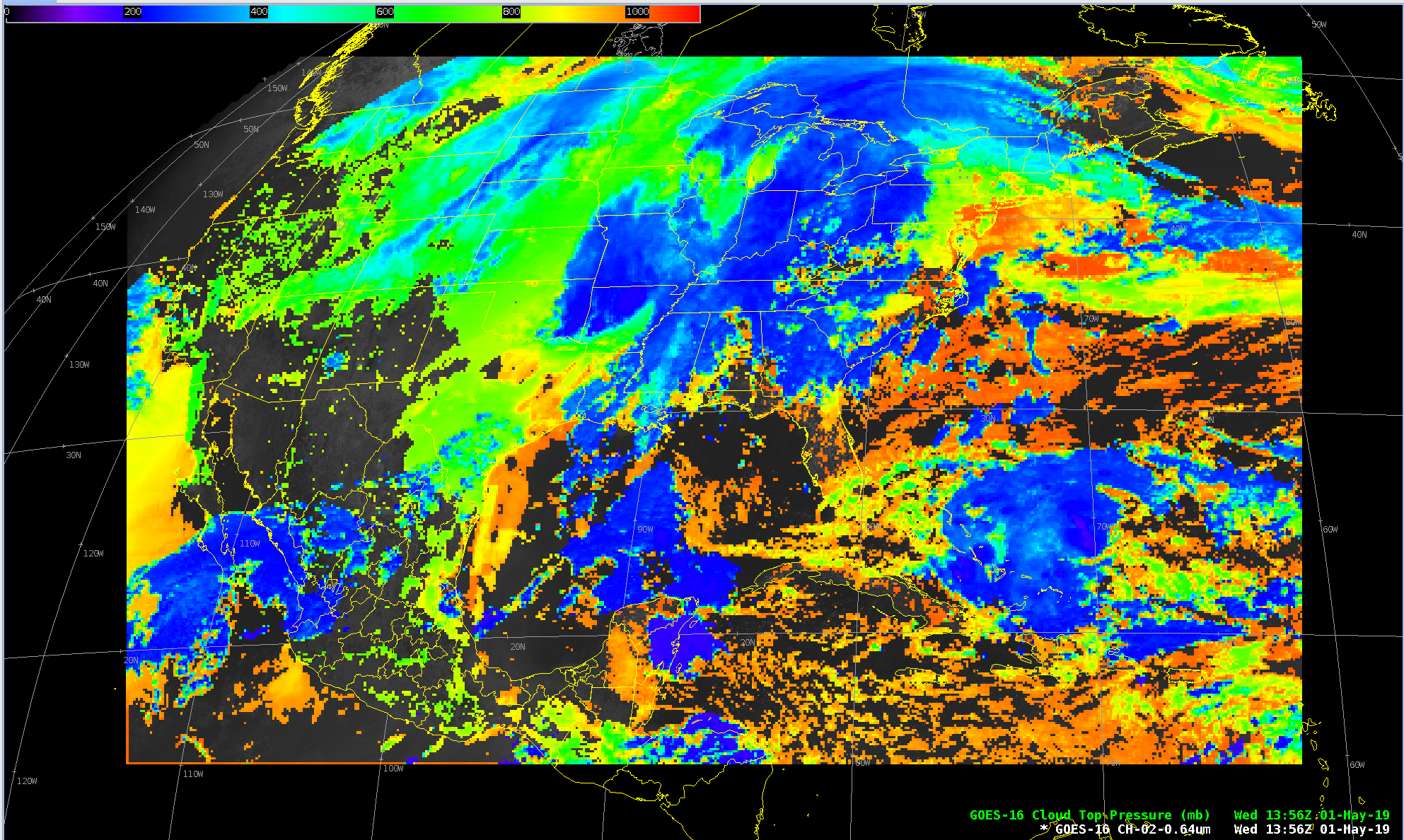 14:22 Z 13 Feb 2018
GOES-16 Cloud Top Temperature (degC)
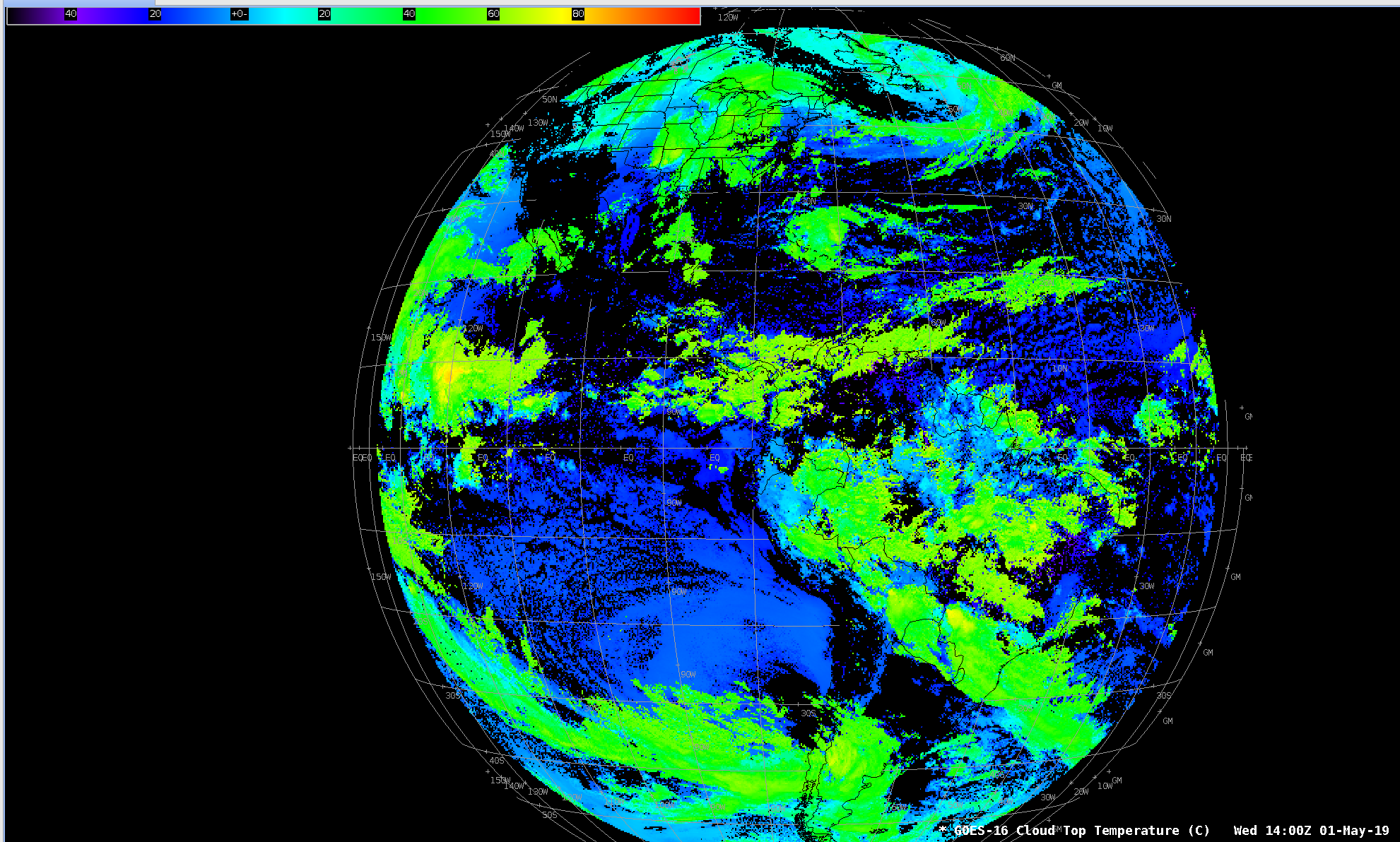 14:30 Z 13 Feb 2018
GOES-16 Clear Sky Mask (white) w/Vegetation Ch Difference
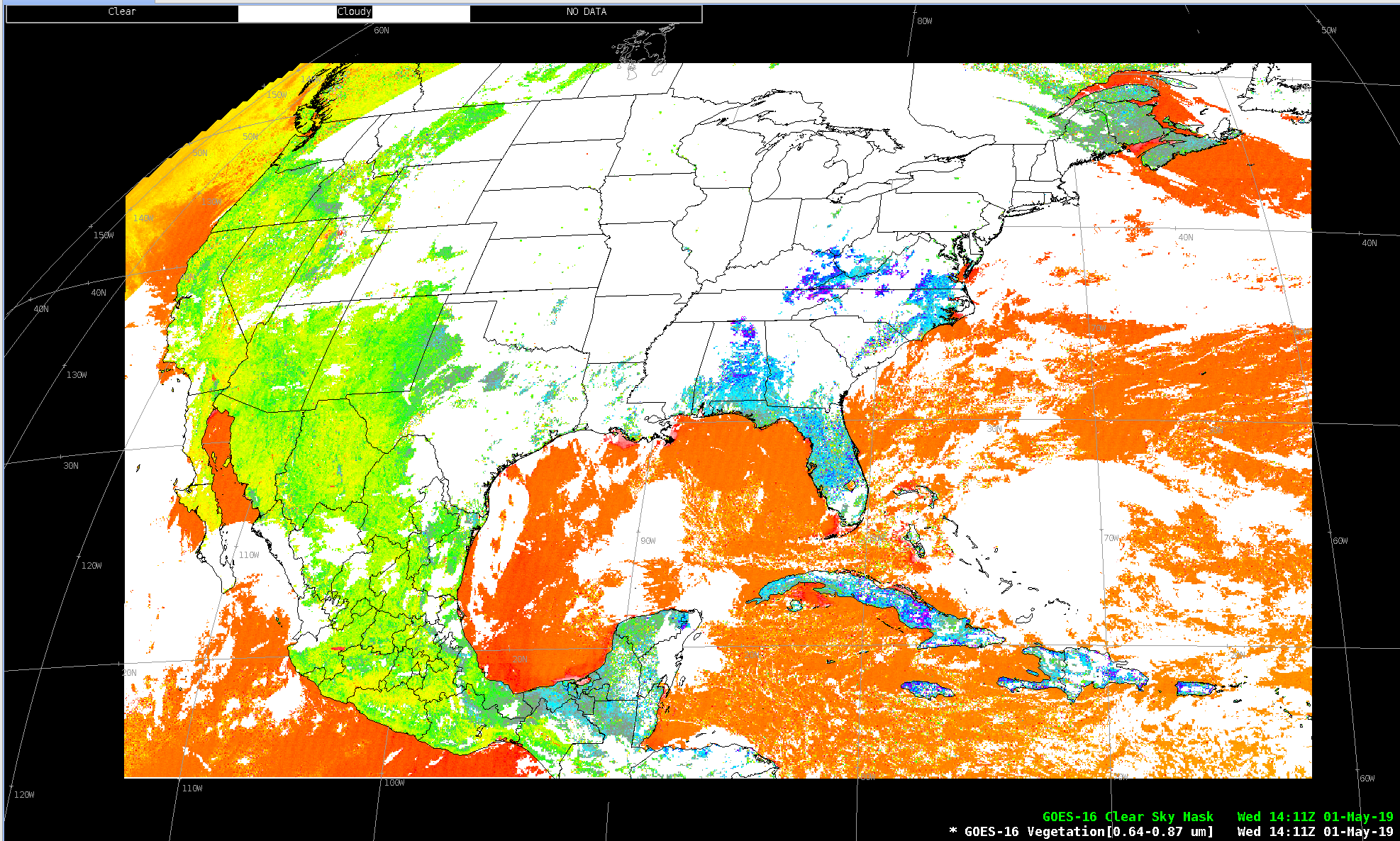 GOES-16 Cloud Top Phase
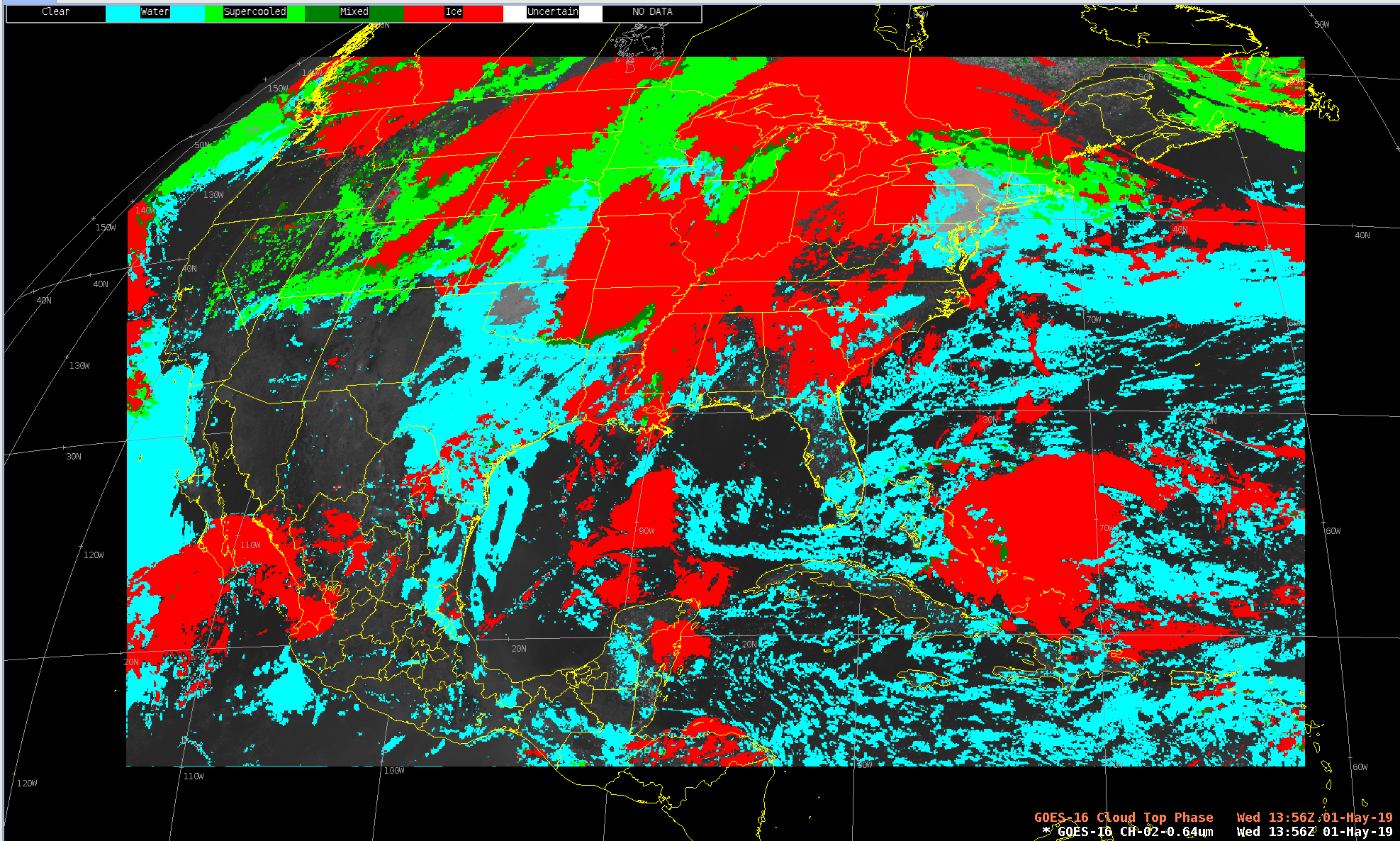